レイキ発祥100周年!!ひとりでも多くの方にレイキストさんになってほしくてスペシャルな企画をご用意しました
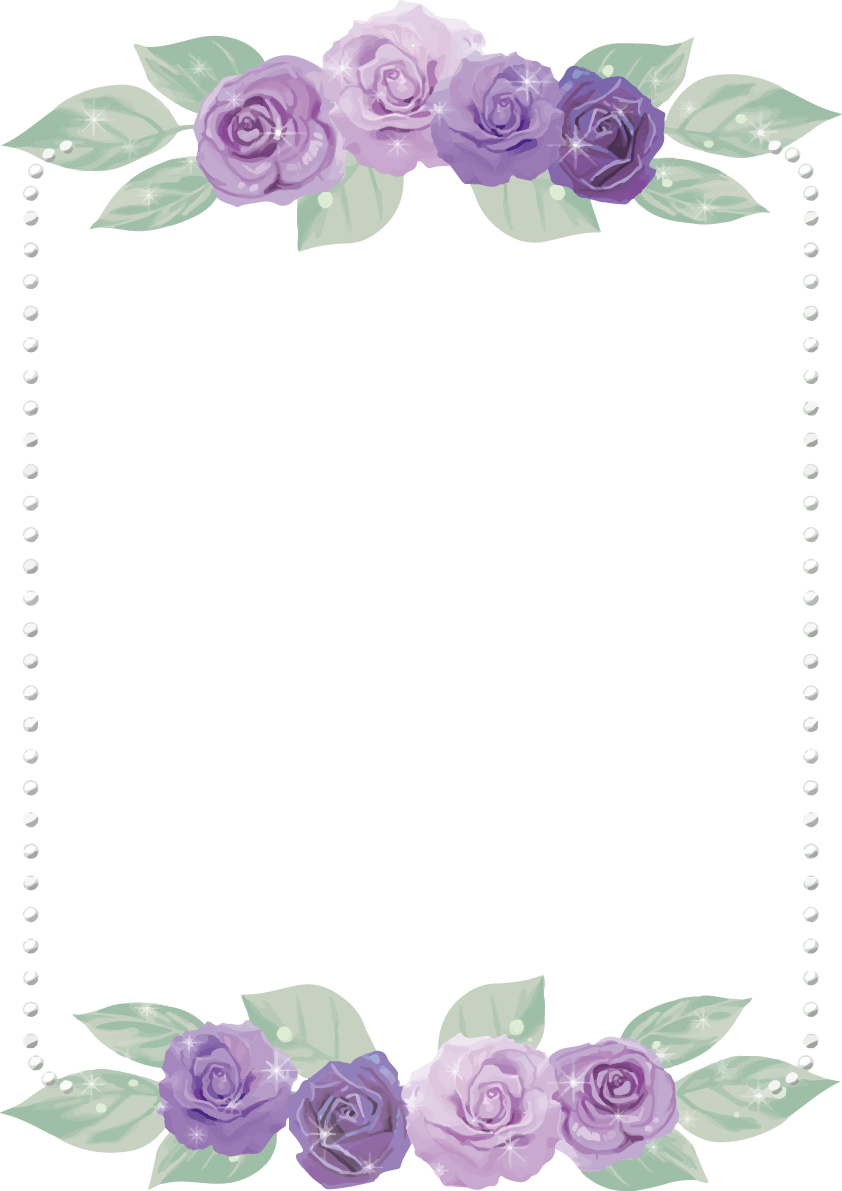 パルミスト　講習
サードまで受講　200000
の方に


・除霊結界コース　20000
・アニマルプラントコース10000
・ビューティーダイエットコース　30000
・～新メニュー～オーラ　30000
合計90000プレゼント

または

・ミラクルボール
・パワーブレス
合計100000プレゼント